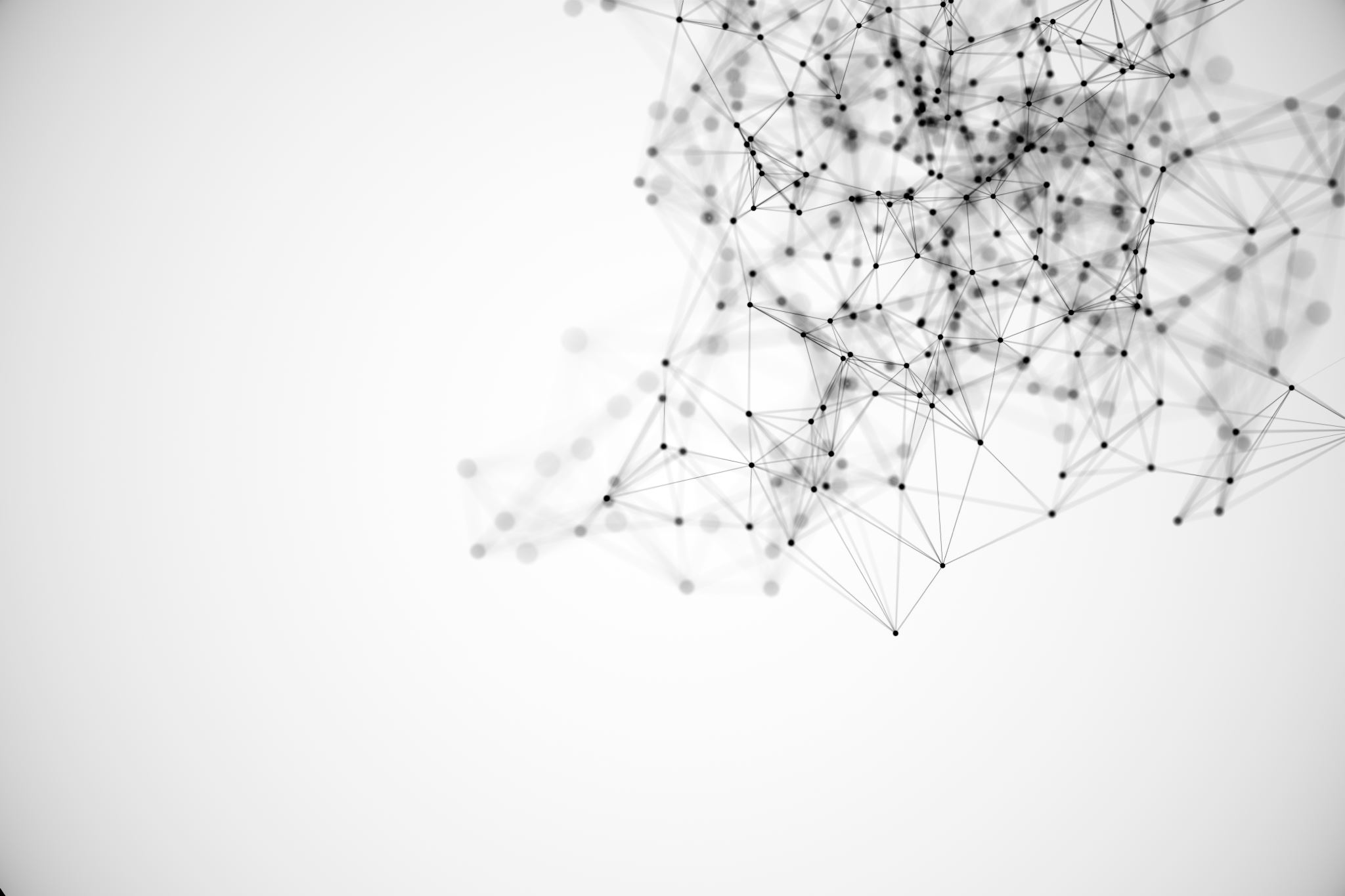 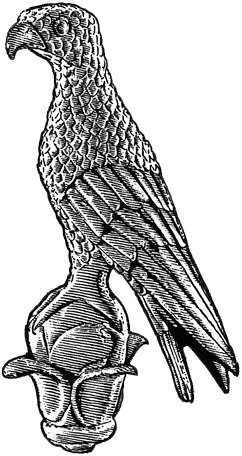 The Greek version of The Quick Aphasia Battery (QAB): preliminary validation data on assessing monolingual typical adults
P09
Anyfantis, E.1, Prentza, A.2, Halil, B.1, Christovasilis, C.1, Fassou, A.1, Kaltsidi, E.1, Oikonomou, E.1, Papadopoulou, R.1, Rizos, E.1, Toulgaridis, N.1, Tsitsari, K.1, Xatzipapa, A.1, Zitouni, D. T.1, Voniati, L.3, Tafiadis, D.1
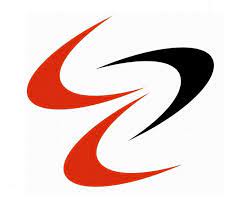 1 Department of Speech & Language Therapy, School of Health Sciences, University of Ioannina, Ioannina, Greece
2 Department of eeceLinguistics, School of Philology, Faculty of Philosophy, University of Ioannina, Greece
3 Department of Health Sciences, Speech and Language Therapy, European University, Nicosia, Cyprus
Βackground and goals of the study
One of the most frequent effects of a stroke is aphasia. Maximizing the benefits of rehabilitation requires early language impairment identification, diagnosis, and treatment. An essential tool for identifying and properly referring individuals who may have communication issues is a routine screening exam. The present pilot study provides preliminary data on the assessment ability of the Greek version of the Aphasia Rapid Test (ART) with neurotypical Greek-speaking individuals.
Material and Methods
470 neurotypical adults aged from 18;00 till 70;00+ with no history of cognitive-communication disorders were included in this study.  The "Minimum Translation Criteria" along with WHO guidelines were used for the translation and adaption of the ART in Greek language. The Greek version of ART was administrated to all participants. Additionally, the cognitive and mental status of the sample was estimated through the use of the Montreal Cognitive Assessment (MoCA).
Results 
Statistically significant differences were detected between all age groups on the ART total score [F(5, 464) = 52.444, p< .001]. The Cronbach’s analysis returned a high internal consistency of the test (a= 0.838). The regression analysis showed that the the participants’ educational and cognitive level are significant predictors of the ART toral score (r2= 0.487, p = 0.001).
Conclusion
Given the results obtained, this pilot study shows that Greek version of the ART appears to be a valid screening instrument, with high reliability in neurotypical Greek population.